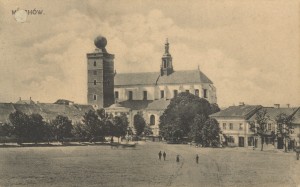 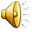 Region miechowski w walceo niepodległość
6 wrzesień 1939 Niemcy zajęli Miechów
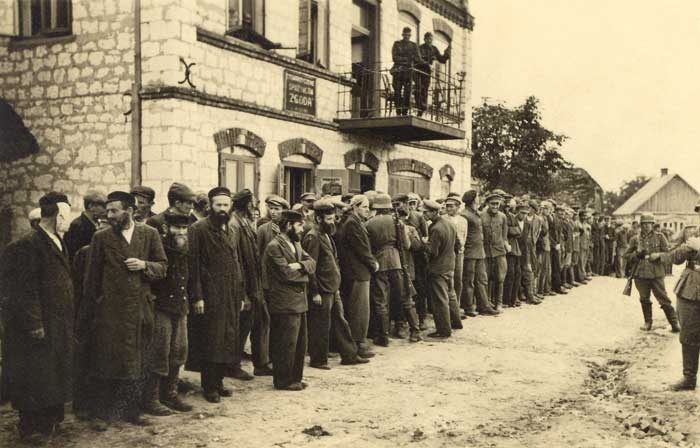 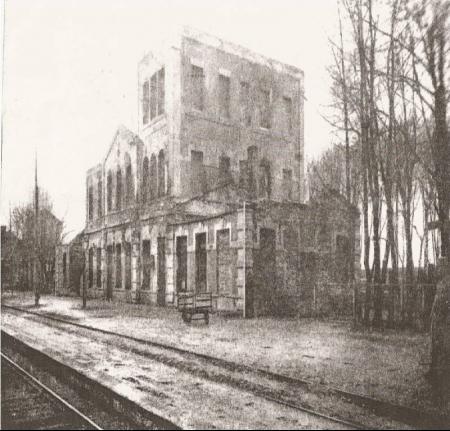 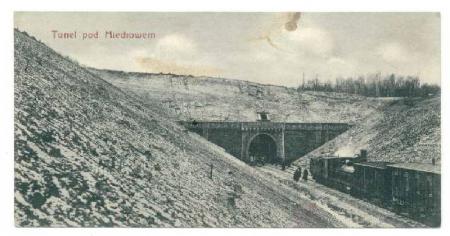 Miasto nie doznało zniszczeń, ale w powiecie wskutek bombardowań zniszczony został dworzec kolejowy w Charsznicy, bombardowany był także Tunel. Rozpoczął się okres terroru, ucisku narodowego i ekonomicznego. Po wkroczeniu Niemcy dokonali wielu masowych mordów na okolicznej ludności.
II wojna światowa w mojej okolicy
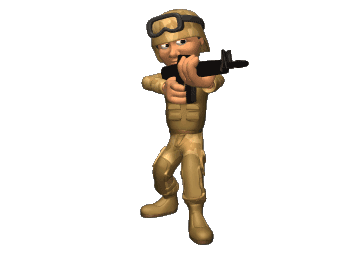 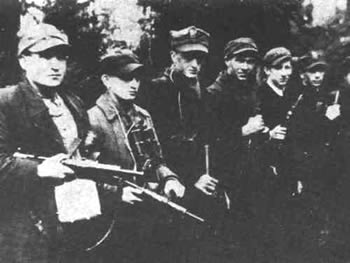 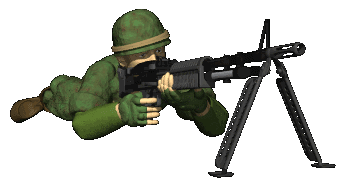 ‘’Bo my nie błagamy o wolność,
             my o nią walczymy…’’
                     gen. W. Urbanowicz
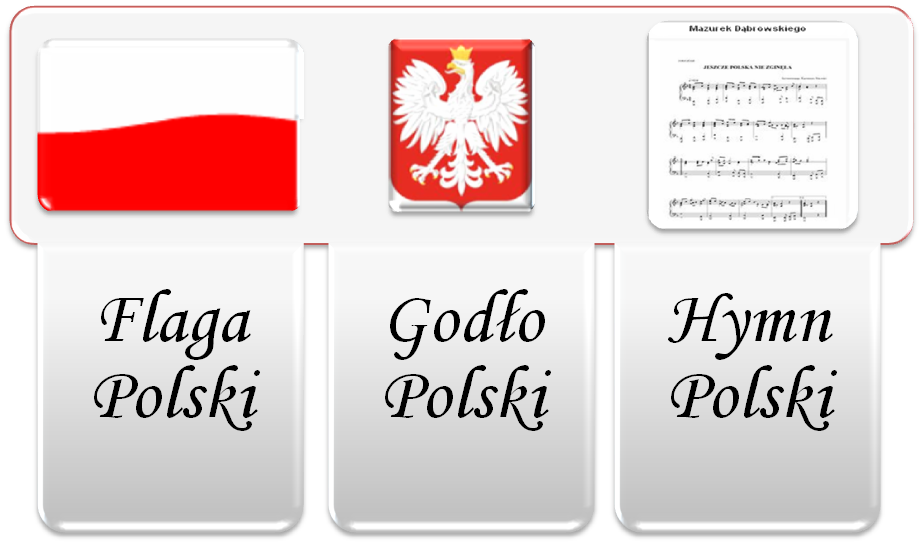 Zamordowanie osób cywilnych przez żołnierzy Wehrmachtu zaraz po wkroczeniu oraz aresztowania i likwidacje Polaków za nieprzestrzeganie zarządzeń niemieckich, chwilowo zastraszyły społeczeństwo. Dopiero co rodzące się organizacje ruchu oporu zawężały swą działalność do organizacyjnego wzmocnienia. Zorganizowany sabotaż i walki zbrojne podejmowane były w celu ulżenia niedoli ludności lub spowodowania strat materialnych okupanta. Pierwsze akcje były bardzo ryzykowne, ponieważ podejmowały je osoby niezorganizowane w podziemnym ruchu oporu.
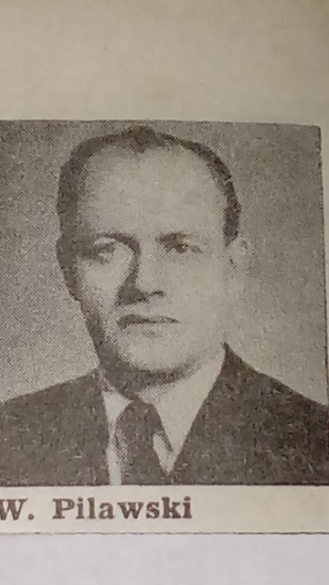 W lutym 1942 patrol terenowy
  ‘’Chłostry’’, dowodzony przez 
  Władysława Pilawskiego ‘’Burza I’’ 
 ze Święcic, w Kalinie Wielkiej pod 
 osłoną nocy zdemolował urządzenia w
 miejscowej mleczarni, a kierownikowi 
 wymierzył karę chłosty za nadgorliwą pracę.
                      30 IV 1944 2-osobowy patrol odz.    
                      LSB ‘’Dziadka’’ pod dowództwem    
                      Tadeusza Zegana ‘’Porywa’’,    
                      rozbroił żandarma z Miechowa     
                      przybyłego po kontyngent do 
                       Kaliny Wielkiej.
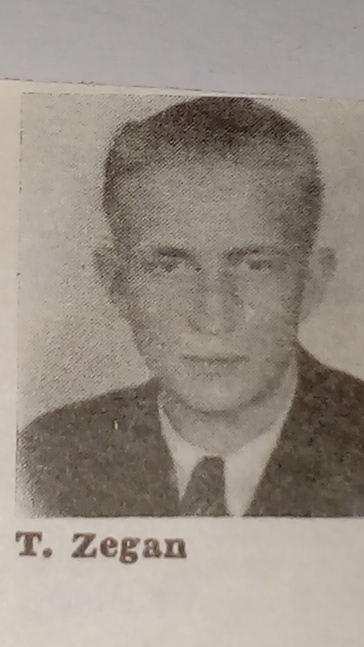 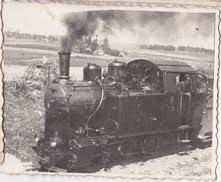 23 VIII 1944 o godz. 18.45 odz. AK Juliana Nowaka ‘’Babinicza’’ zaatakował pociąg kolei wąskotorowej w Kalinie Wielkiej, zabijając 2 żołnierzy, 2 raniąc a 2 kolejnych zaginęło. Był to odwet za pacyfikacje ludności wsi Janowice.
.                         
     1.I.1945 o godz. 15.30 między Kaliną Wielką a Kaliną Małą na linii kolei wąskotorowej , partyzanci zatrzymali pociąg.   
     7.XI.1944 na stacji kolejowej Kalina Wielka partyzanci rozbroili żołnierza
11.I.1945 o godz.15.00 partyzanci zatrzymali pociąg i rozbroili żołnierza niemieckiego na stacji kolejki wąskotorowej w Janowicach.                       
      20.VIII.1944 o godz. 19.00 patrol oddziału ‘’Jaksy’’, jadący bryczką z Książa Wielkiego do Janowic ostrzelał w miejscowości Śladów dwóch 
  Motocyklistów niemieckich. Mimo iż zostali oni ranni udało się im uciec, pod osłoną zarośli, do 
   Miechowa zostawiając na miejscu zdarzenia 
                              motocykl.
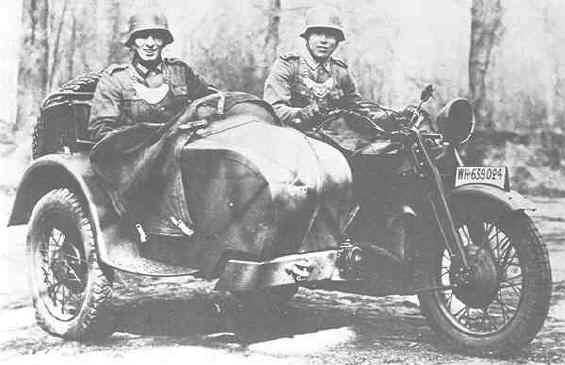 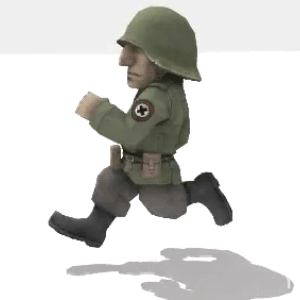 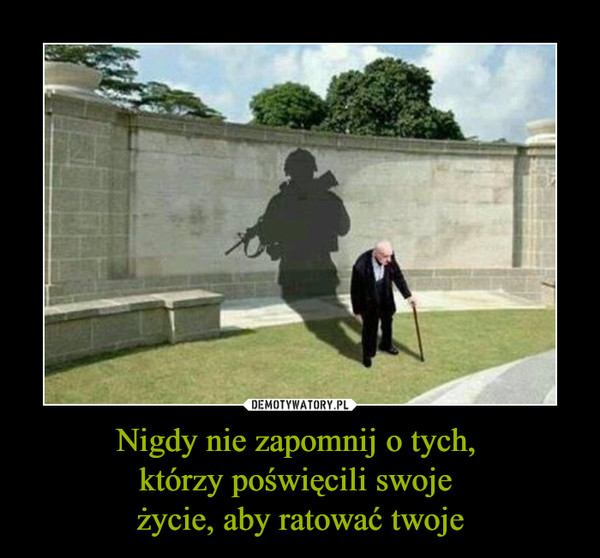 Główne starcia zbrojne AK z okupantem 
w drugiej połowie sierpnia 1944r. miały
miejsce we wschodniej części powiatu
miechowskiego.18.VIII.1944 o godz.12.00
oddz. partyzancki AK ‘’Skrzetuski’’ został
napadnięty w Górach Miechowskich przez hitlerowców, w sile 
ok.70 ludzi, na ciężarówkach z udziałem samolotu. Główną 
przyczyną przybycia Niemców była pracująca w pobliżu 
miejsca postoju grupy partyzanckiej radiostacja, która została 
przez nich wykryta. W potyczce zginął dowódca- Stanisław 
Jazdowski  ‘’Żbik’’ i jego adiutant st. strzelec ‘’Leszek’’, a 
jeden strzelec został lekko ranny. Po stronie niemieckiej było 
                                        trzech zabitych
                                        i kilku rannych.
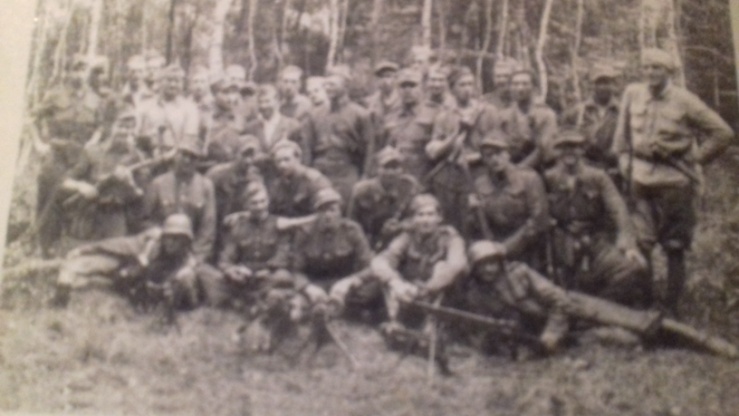 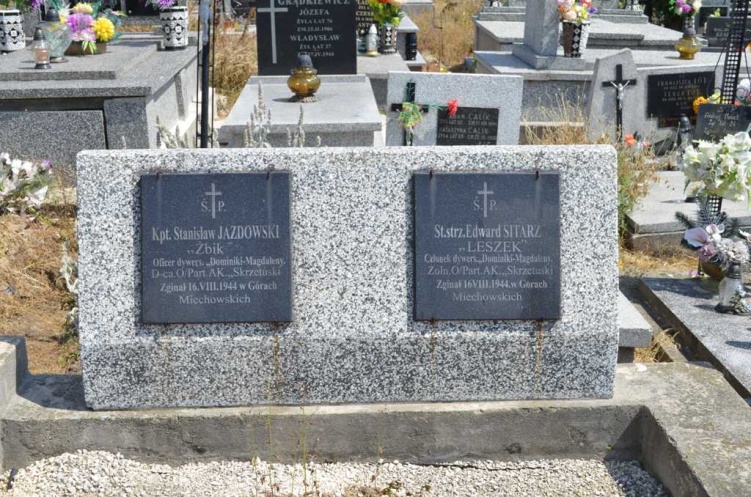 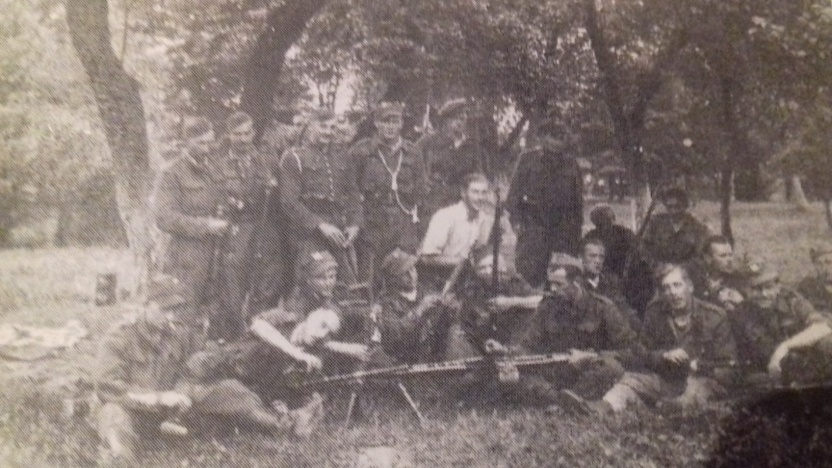 Góry Miechowskie

Pomnik ku czci walczących 
      i poległych w dniu
           18.VIII.1944r.
                                                          
                                                          Oraz zamordo-
                                                                  wanych przez 
                                                                     UB w 1948r.
                                                                  mieszkańców 
                                                                   wsi.
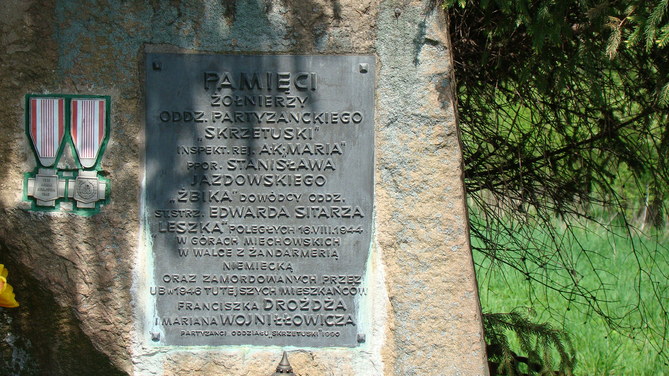 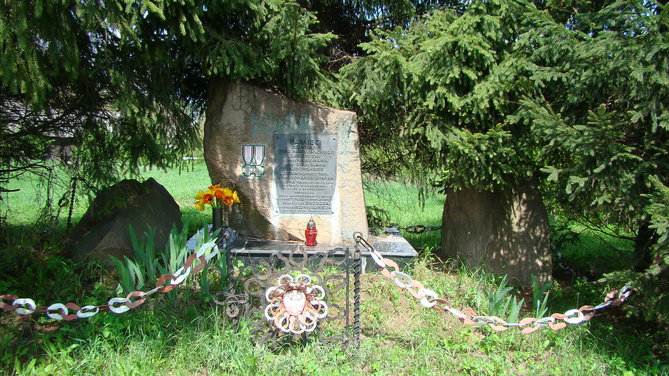 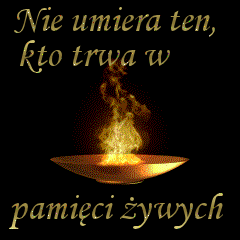 W okresie od czerwca do sierpnia 1943r. Nasiechowice oraz sąsie-
  dnie miejscowości stały się celem represji. Bezpośrednim 
  ich powodem była dekonspiracja oddz. partyzanckiego 
                           Polska Wojskowa Organizacja Rewolucyj-
                           na, której członkowie rekrutowali się z
                           okolicznych wsi. 4.VI.1943 o godz.3.00
                           hitlerowcy wjechali do wsi. Patrole wcho-
                           dziły do poszczególnych domów, poszukując ludzi 
                           według posiadanych wykazów. Wiele osób, które były
                           na listach, uciekło do lasu. Wobec tego hitlerowcy za-
                           czeli wyciągać ludzi bez jakiegokolwiek 
                          wyboru. Część osób zabito na miejscu, a 
  część wywleczono pod las i tam rozstrzelano seriami z 
  broni maszynowej. W Nasiechowicach rozstrzelano 46
 osób, w Pojałowicach-30, w Zagajach Zarogowskich-23,
 w Dziewięciołach-6, w Muniakowicach-3. Wśród ofiar
 nie zabrakło dzieci i staruszków. Ogółem w ciągu godziny
    zginęło108 osób.
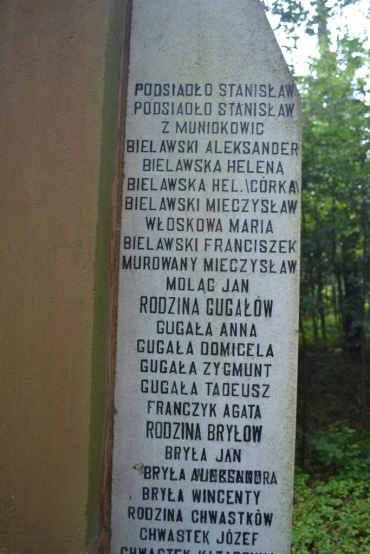 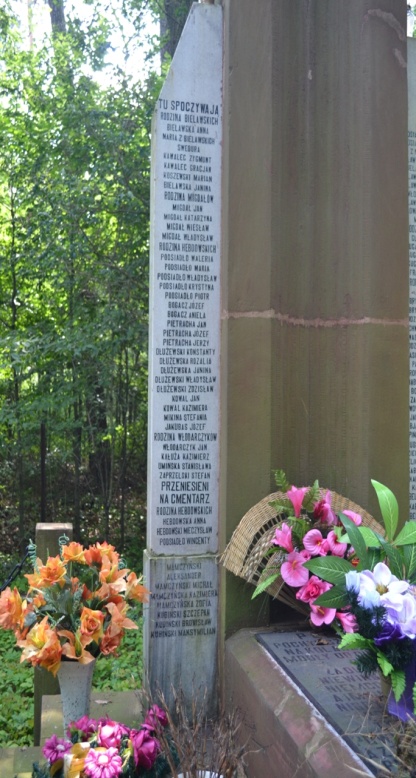 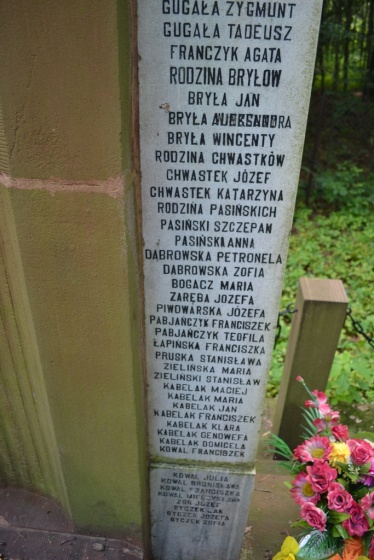 Nasiechowice
       Łącznie podczas pacyfikacji w 1943 z 
  Nasiechowic i okolicy wymordowano ponad 
 170 osób. Większość ofiar rozstrzelano w 
 miejscu upamiętnionym dziś pomnikiem, w tym 
 86 osób pochowanych tu w zbiorowej mogile.
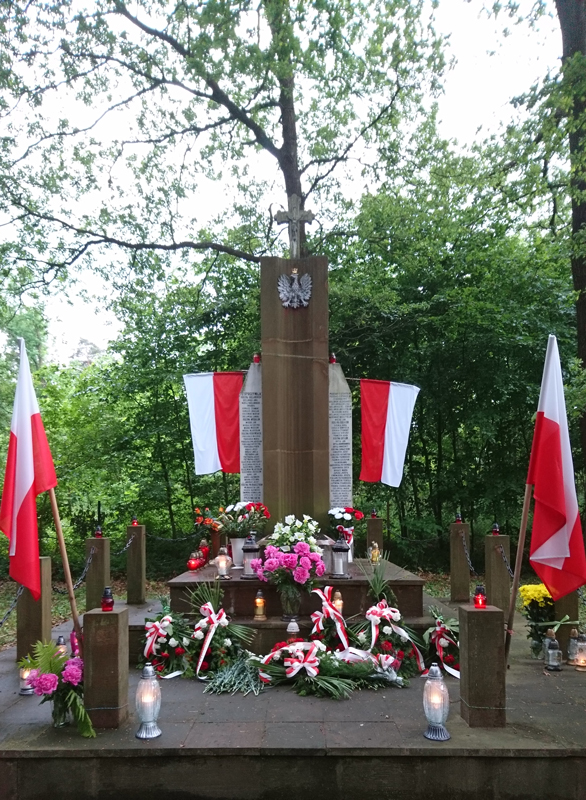 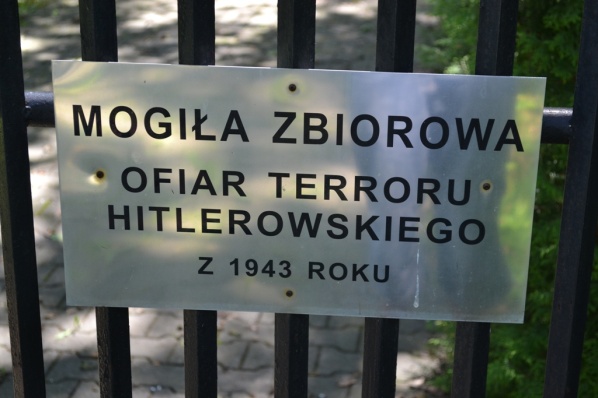 Dzień 17.X.1943r. był tragiczny dla   
                     Maciejowa. Tego dnia policjanci i 
                     żandarmi z Książa Wielkiego złapali
                      Tadeusza Bożka z Adamy uchylają-
                    cego się od obowiązku pracy. Bożek    
                miał wskazać wśród mieszkańców wsi
‘’bandytów’’, którzy pomagali mu się ukrywać.
Kiedy doszli do zabudowań Jana Żakowskiego,
wśród wskazanych przez skazańca było 12 os. 
Ustawiono je na łące i na rozkaz komendanta 
Kłuska dokonano egzekucji, strzałem w głowę. 
Bożkowi udało się uciec. Ofiary, jak później 
Stwierdzono, niemiały z nim nic wspólnego.
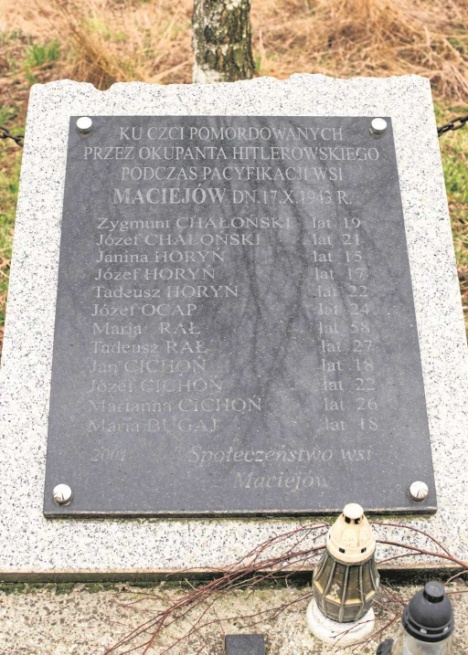 Mogiła na cmentarzu
         w Książu Małym                            Pomnik ku czci ofiar
                                       
                                   Maciejów
                                                                
                                            Tadeusz Bożek  po wojnie nigdy nie         
                                            skontaktował się z poszkodowanymi       
                                            rodzinami, nie wyraził skruchy i nie
                                                    poprosił o wybaczenie.
.
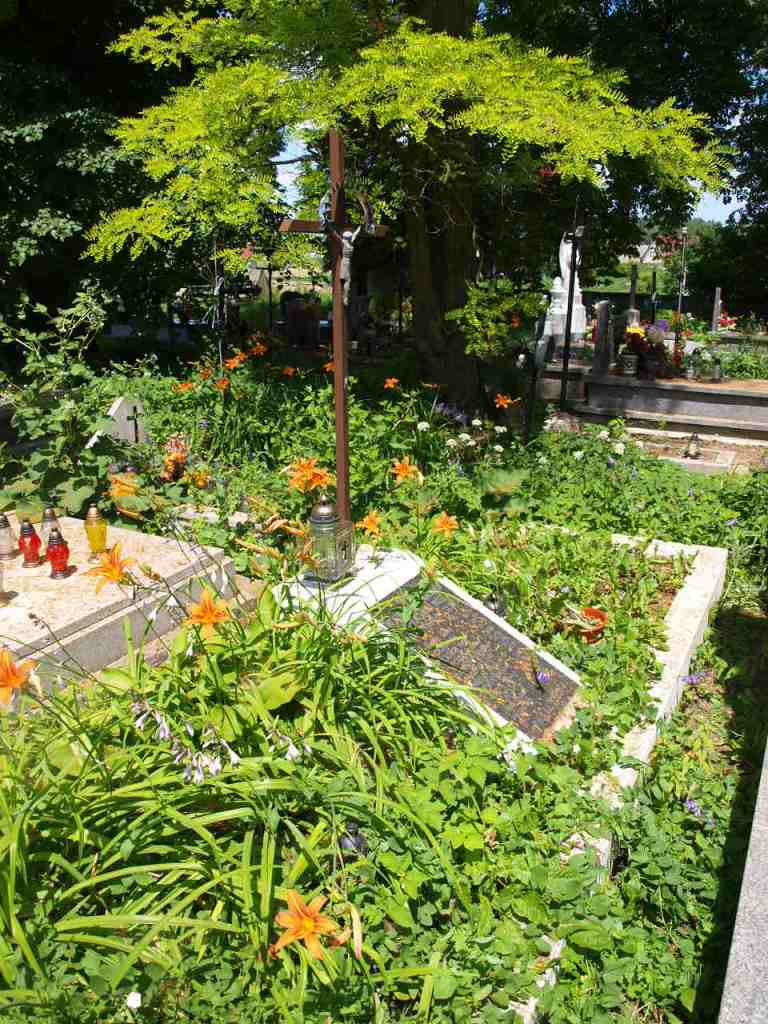 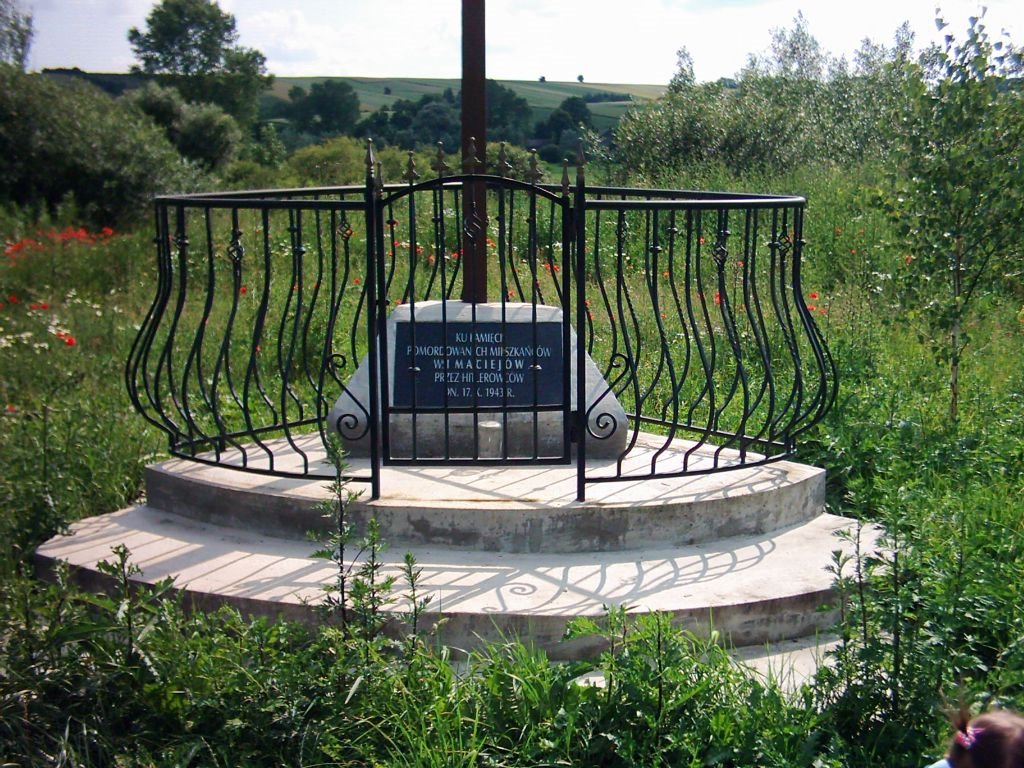 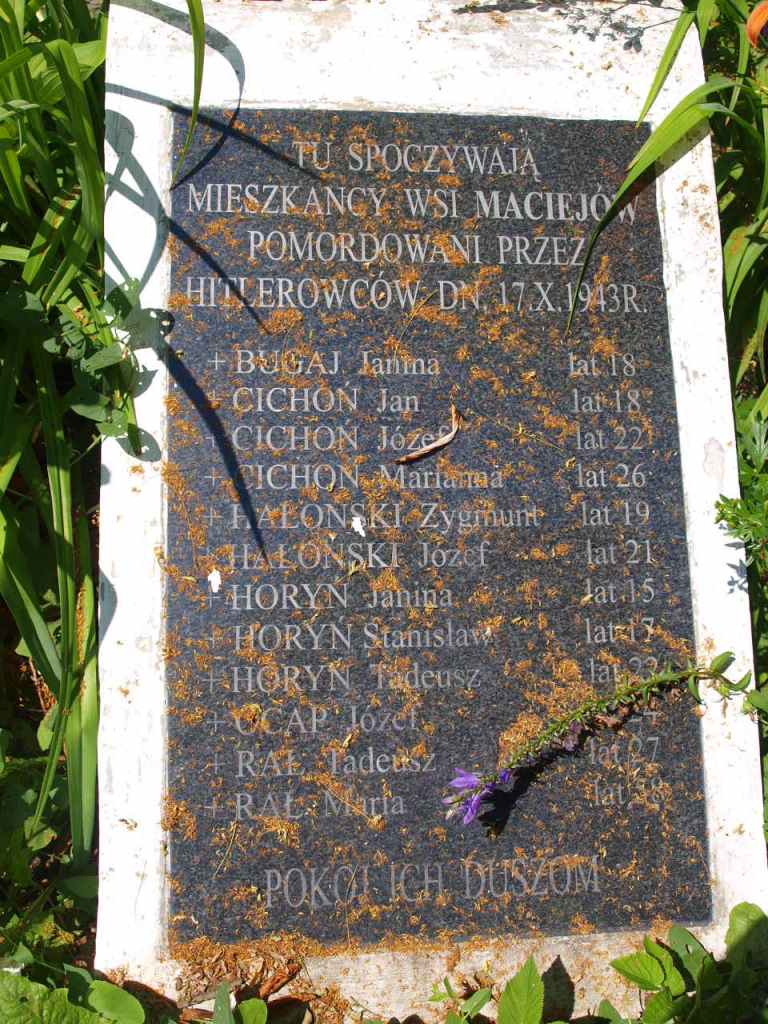 22.VIII.1944r. tragicznym dniem. Ekspedycja niemie-
cko-ukraińska dokonała pacyfikacji wsi Janowice. 
Samolot zatoczył łuk i zaczął strzelać. Wtedy faszyści
zaczęli wyciągać całe rodziny z domów. Najbardziej 
dotknięta została część Janowic tzw.‘’Maćkarnia’’ .
Ogólnie zginęło 18 osób. Podczas kaźni doszło do dra-
matycznych scen, 6-miesięczne dziecko zastrzelono 
na oczach rodziców przez sanitariuszkę ukraińską.
Wymordowano całe rodziny,
np: rodzina Pieczyraków. W 
tym samym czasie samolot 
zrzucał bomby zapalające na 
sąsiednią wieś Śladów, paląc
jedno gospodarstwo. Okoliczno-
ści tego do dzisiaj budzą emocje.
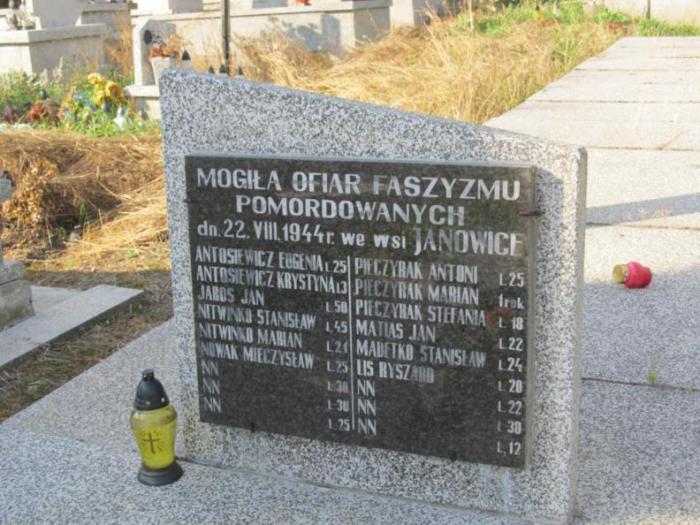 Janowice
      ‘’Gdy wszystko się skończyło, na wsi najpierw zapanowała cisza jak makiem zasiał… Aż nagle rozległ się lament… Głowy mieli tak porozrywane, że nie dało się rozróżnić twarzy.’’ (K. Wachacki)
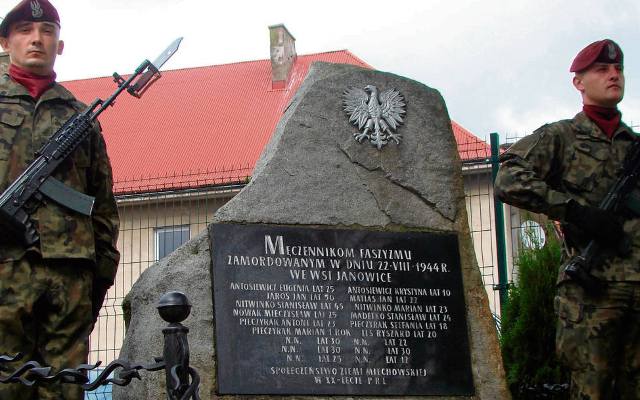 Niemcy wielokrotnie próbowali złamać 
ducha walki u mieszkańców wsi Trzonów i 
okolicy. Powodem tego 
była pomoc i życzliwość,
jaką ludności okazywała 
żołnierzom z sancygnio-
wskich lasów. 26.VIII.1944
                                        okupanci spalili pół wsi,
                                       41 domów, 41 stodół i 43
                                        obory. Mimo tragedii
                                       nie poddali się. W akcie
                                       zemsty Niemcy przystą-
                                       pili do pacyfikacji.
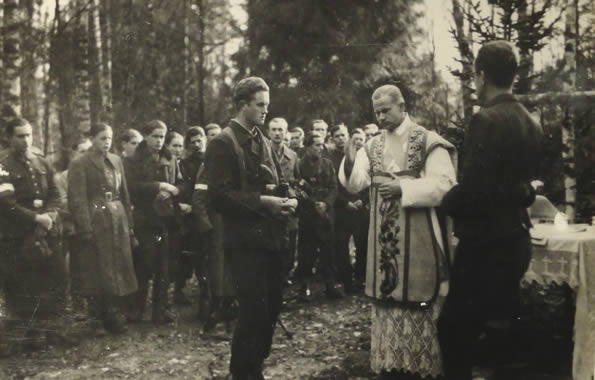 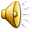 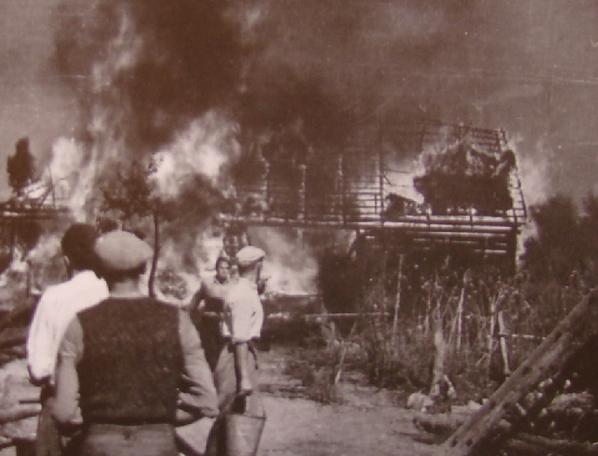 13.XII.1944r. od godz. 6.00
                                          mieszkańcy Trzonowa   
                                       przeżywali niewyobrażalny
                                    horror. Hitlerowcy okrążyli 
                                 i ostrzeliwali przez 4 godziny   
lasy sancygniowskie. W czasie potyczek zginęło
30 partyzantów i 7 Niemców. Tego dnia zabito
49 osób, w tym 7 dzieci. Pogrzeb pomordowanych
odbył się 16.XII. Wykupiono w okolicy wszystkie 
trumny. Ks. Jan Tarłowski dostał od Niemców  
zakaz prowadzenia konduktu pogrzebowego. W 
wielkim bólu i milczeniu szli najbliżsi członkowie
rodzin, którzy cudem ocalili swe życie.
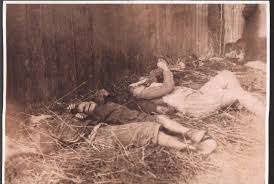 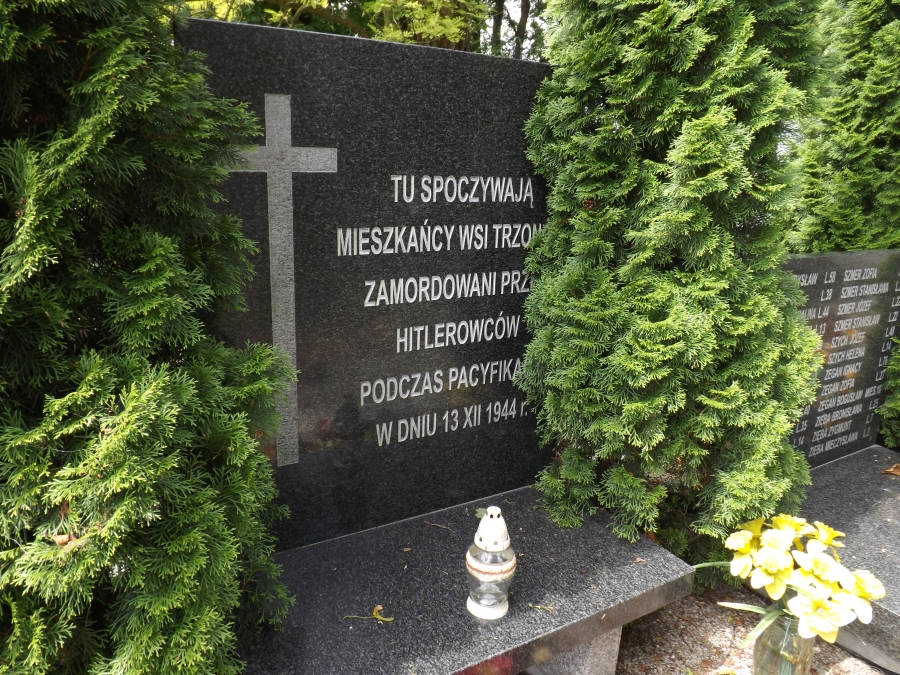 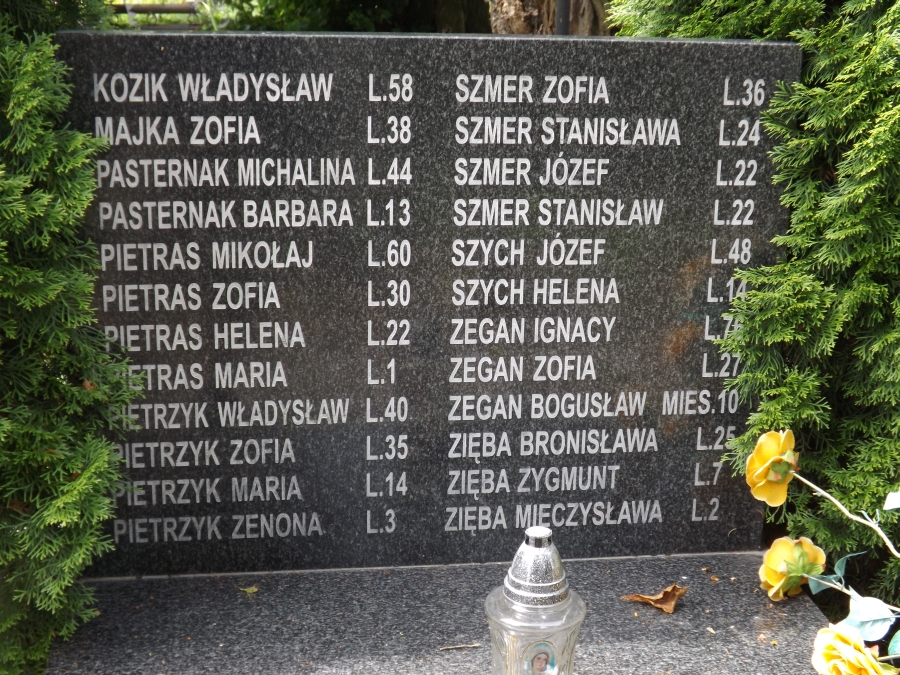 Trzonów
                       13 grudnia przypada kolejna  
                         rocznica pacyfikacji. Los sprawił,
                         że mieszkańcom tej wsi nie dano
                         przeżyć jeszcze 36 dni i 6 godzin.
                              Tyle bowiem brakowało do 
                                         wyzwolenia…
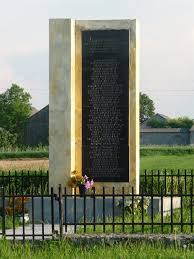 ‘’Partyzancki cmentarz’’ R. Przymus
                                     Na polanie pośród brzóz-
                          partyzancki cmentarz,
                          a dokoła stary bór
                          szumi i pamięta…
                                     Nie zapomni tamtych lat, 
                                     kiedy ciemną nocą 
                                     partyzanci cicho szli,
                                     by wysadzić pociąg.
                          Był ich domem stary las,
                          gdy nie mieli domu:
                          okrywał zielenią drzew,
                          nie zdradził nikomu.
                                     Tylko czasem w wiatru szum
                                     wplotła się piosenka,
                                     na polanie, tu gdzie dziś-
                                     partyzancki cmentarz…
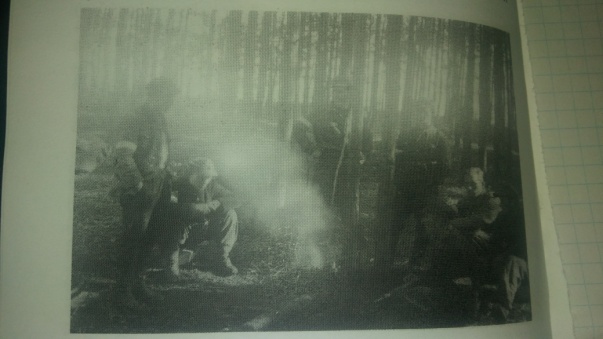 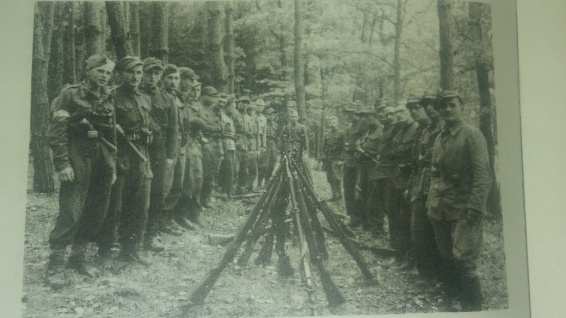 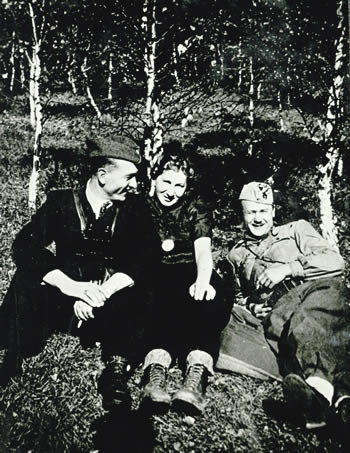 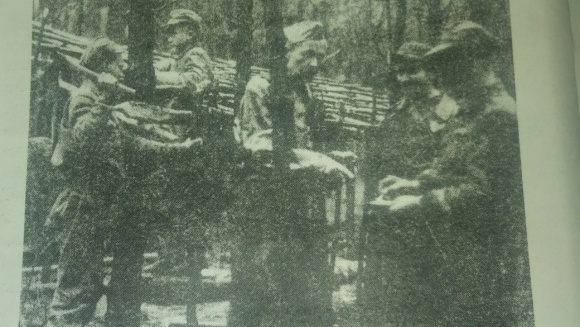 Im także należy się pamięć i szacunek…
Cywilne, często przypadkowe ofiary eksterminacji hitlerowskiej.
  To ludzie, którzy znaleźli się w złym momencie i w złym miejscu,  po 
  prostu byli akurat pod ręką faszystów…
 RĘDZINY BOREK:    Wrzesień 1940r.-Bronisława Szymczyk, l. 12, z 
  Rędzin Borka- w drodze do Zielenic zastała ją łapanka, zaginęła bez 
  wieści… Sierpień 1944r. Henryka Micyk, l. 12, pasła krowy w polu, 
  została zgwałcona i zamordowana przez nacjonalistów ukraińskich 
  którzy pacyfikowali Janowice. 
 ŚLADÓW:    Listopad 1939r. Stanisław Sowa, l. 24, aresztowany bez 
  powodu przez żandarmerię , zginął we Flossenburgu.  
  Sierpień 1944r. Władysław Malżycki, l. 19, rozstrzelany 
  przez nacjonalistów ukraińskich w czasie pacyfikacji Janowic.
 JANOWICE:   Czerwiec 1943r. NN chłopiec, l. 10, zabrany z domu 
  Jakuba Siwca przez granatową policję i rozstrzelany za pochodzenie 
  żydowskie.
 KALINA WIELKA: Lipiec 1943r. Franciszek Pieronek, l. 44, aresztowany  
  przez gestapo jako były więzień polityczny, zginął w Ravensbruck. 
    To tylko kilkoro wymienionych a było ich dużo, o wiele za dużo…
Struktura organizacyjna GL i AL. w latach 1942-1944
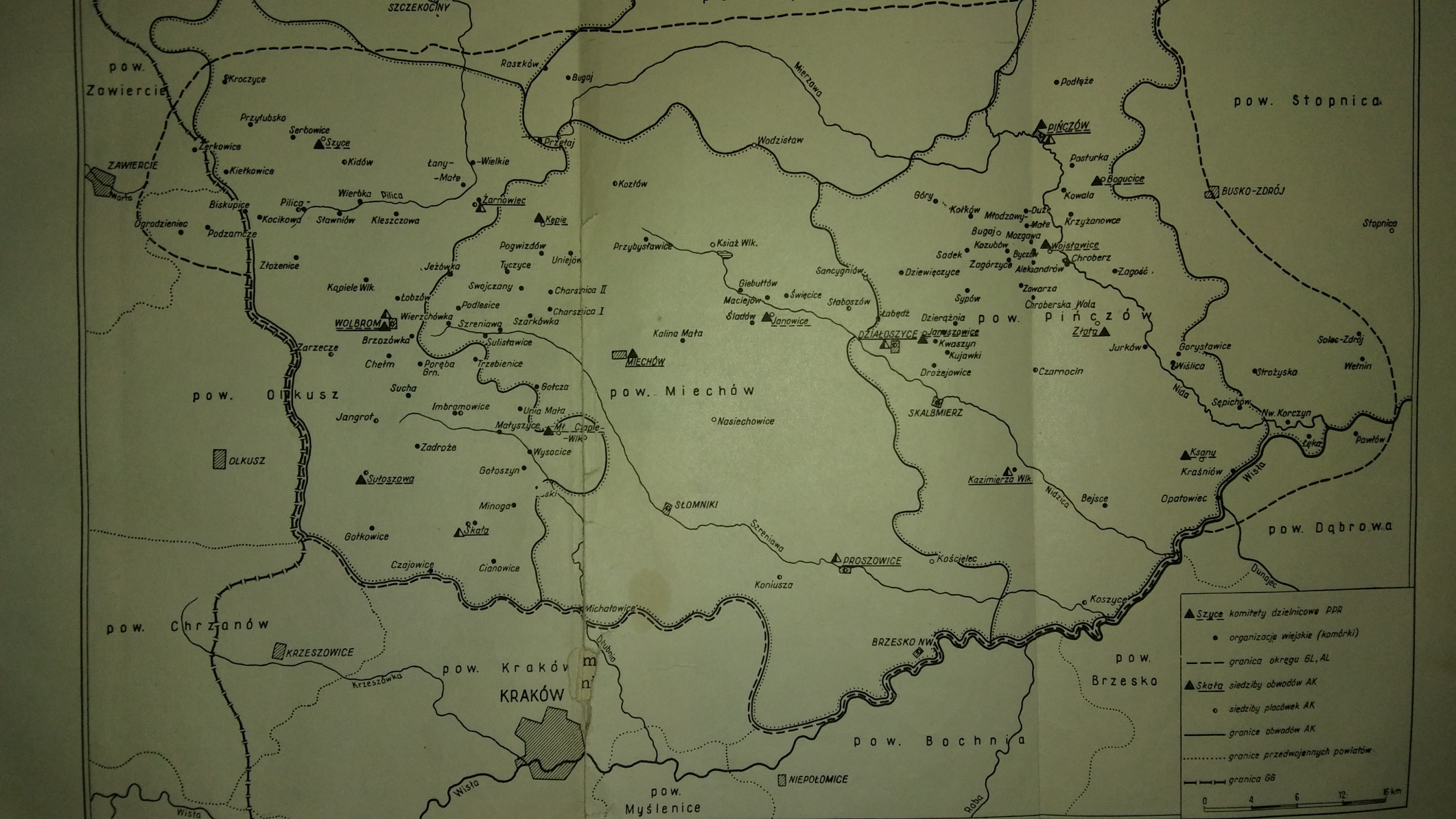 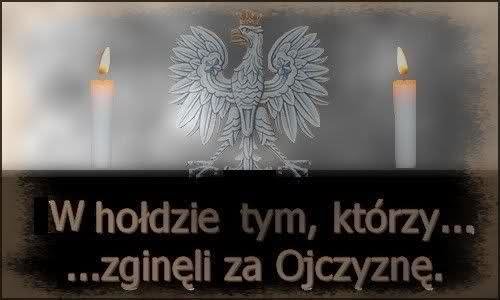 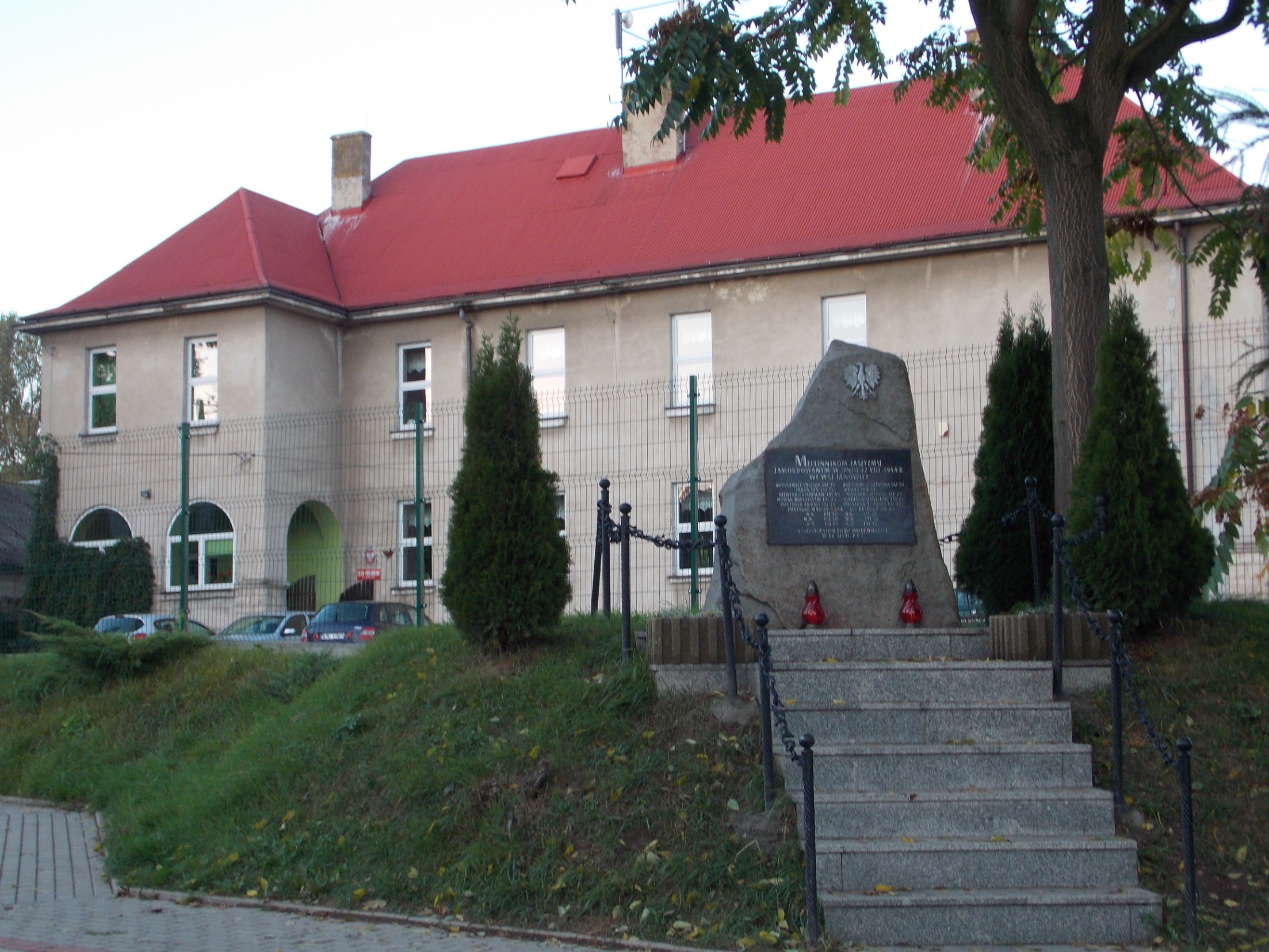 Szkoła im. Partyzantów Ziemi Miechowskiej w Janowicach
Wykonał:          
                       Szymon
                       Kaciński
                       kl. VI
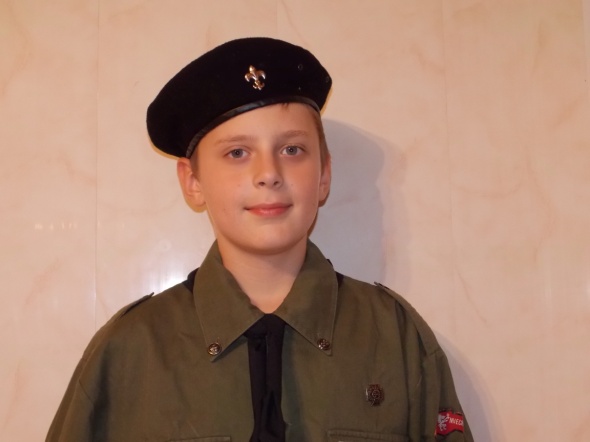 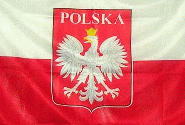